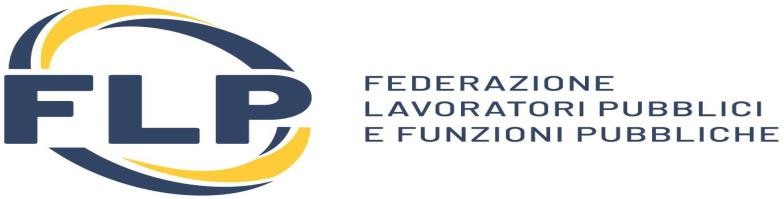 SEGRETERIA PROVINCIALE FLP SCUOLA FOGGIA
GUIDA AL CONCORSO STRAORDINARIO
PER IL CONSEGUIMENTO DELL’ABILITAZIONE
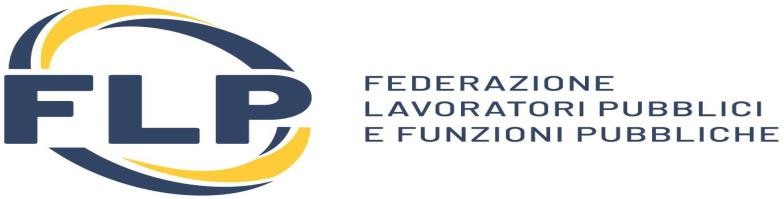 CONCORSI SCUOLA 2020
I CONCORSI BANDITI
1)   CONCORSO ORDINARIO SCUOLE SECONDARIE PER TITOLI ED ESAMI
       Domande dal  15 GIUGNO  al 31 luglio 2020
2)    CONCORSO ORDINARIO SCUOLE INFANZIA E PRIMARIA
        DOMANDE DAL 15 GIUGNO AL 31 LUGLIO 2020
3) CONCORSO STRAORDINARIO SCUOLE SECONDARIE PER IMMISSIONE IN RUOLO E CONSEGUIMENTO ABILITAZIONE
       DOMANDE DA ridefinire 
4)  CONCORSO STRAORDINARIO SCUOLE SECONDARIE PER CONSEGUIMENTO DELLA SOLA ABILITAZIONE
       DOMANDE DAL 28 MAGGIO AL 3 LUGLIO 2020
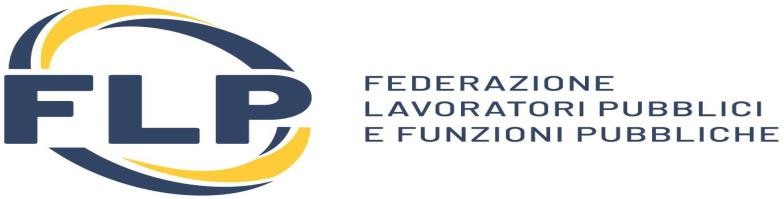 CONCORSI SCUOLA 2020
IL NOSTRO INCONTRO ODIERNO RIGUARDA IL:
CONCORSO STRAORDINARIO SCUOLE SECONDARIE 
PER ESAMI, AI FINI DEL CONSEGUIMENTO DELL’ABILITAZIONE
domanda di partecipazione dal 28 maggio al 3 luglio 2020
Presentazione domanda su ISTANZE ONLINE –Piattaforma Concorsi e Procedure Selettive del Ministero Istruzione-;
Costo partecipazione Euro 15
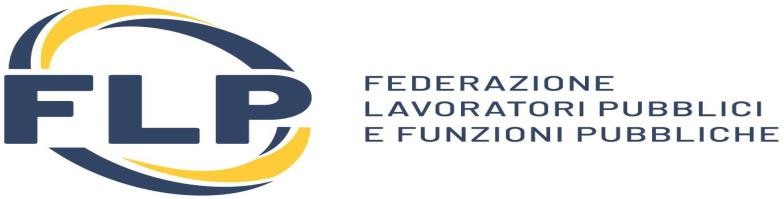 CONCORSO STRAORDINARIO SCUOLE SECONDARIE
Il concorso e’ stato indetto su base regionale ED E’ FINALIZZATO
AL CONSEGUIMENTO DELLA SOLA ABILITAZIONE PER POSTI CURRICULARI 
NELLA SCUOLA SECONDARIA SIA DI PRIMO CHE DI SECONDO GRADO

IL CONCORSO RIGUARDA TUTTE LE CLASSI DI CONCORSO- CON ESCLUSIONE DI QUELLE CHE NON SONO PIU’ PREVISTE DALL’ORDINAMENTO ( CIOE’: A029-A066-B01-B029-B030-B031-B032-B033);
PROCEDURA CONCORSUALE SOLO PER ESAMI;
FINALIZZATA AL SOLO CONSEGUIMENTO DELLA ABILITAZIONE NELLE CLASSI DI CONCORSO DELLA SCUOLA SECONDARIA DI PRIMO O SECONDO GRADO
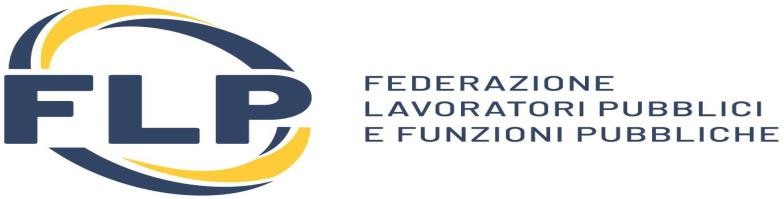 CONCORSO STRAORDINARIO SCUOLE SECONDARIE

REQUISITI PER ACCEDERE AL CONCORSO
A) TRE ANNI DI SERVIZIO (anche non consecutivi) SU POSTI COMUNI O DI SOSTEGNO;
B) IL SERVIZIO DEVE ESSERE STATO SVOLTO TRA L’A.S. 2008/2009 E L’A.S. 2019/2020, PUO’ ESSERE STATO PRESTATO SIA SU POSTO COMUNE CHE DI SOSTEGNO
C)  ALMENO 1 ANNO, PERO’, DEVE ESSERE STATO SVOLTO NELLA CLASSE DI CONCORSO PER LA QUALE SI CHIEDE DI PARTECIPARE. VALIDO ANCHE IL SERVIZIO SU POSTO DI SOSTEGNO SENZA TITOLO DI SPECIALIZZAZIONE (ATTENZIONE: FERMO RESTANDO L’ANNO SPECIFICO DI SERVIZIO SU POSTO CURRICULARE).
D) POSSESSO DEL TITOLO DI STUDIO DI ACCESSO PER LA CLASSE DI CONCORSO PER LA QUALE SI CHIEDE DI PARTECIPARE (CONTROLLARE CON TABELLA DI ACCESSO DI CUI - D.M.259/2017 e relative tabelle (Decreto correttivo e integrativo del DPR 19/16)  Nuovo regolamento delle classi di concorso)
E) I DOCENTI DI RUOLO DELLA SCUOLA STATALE NON NECESSITANO DELL’ANNO DI SERVIZIO SPECIFICO, MA, OVVIAMENTE DEVONO POSSEDERE ALMENO TRE ANNI DI SERVIZIO E POSSESSO TITOLO DI STUDIO PER LA CLASSE DI CONCORSO PER LA QUALE INTENDONO PARTECIPARE
F) IL SERVIZIO SVOLTO SU CLASSE DI CONCORSO A029 E’ VALIDO PER A030- QUELLO SVOLTO SU A066 VALIDO PER A041- OCCORRE PERO’ ESSERE IN POSSESSO DEL TITOLO DI STUDIO VALIDO PER LA CLASSE DI CONCORSO DI CONFLUENZA.
G) NON E’ RICHIESTO IL POSSESSO DEI 24 CFU N’ PER I DOCENTI DI RUOLO NE’ PER I PRECARI
H) I DOCENTI DI RUOLO DELLA SCUOLA SECONDARIA, VANTANDO TRE ANNI DI SERVIZIO,  OVE RISULTINO IN POSSESSO DI LAUREA CHE CONSENTA ACCESSO ANCHE AD ALTRA CLASSE DI CONCORSO RISPETTO A QUELLA NELLA QUALE SONO TITOLARI (PER LA QUALE EVIDENTEMENTE SONO GIA’ IN POSSESSO DI ABILITAZIONE) POSSONO PRODURRE DOMANDA PER CONSEGUIRE UNA ULTERIORE ABILITAZIONE PER POTER POI FARE DOMANDA, EVENTUALMENTE, DI PASSAGGIO.
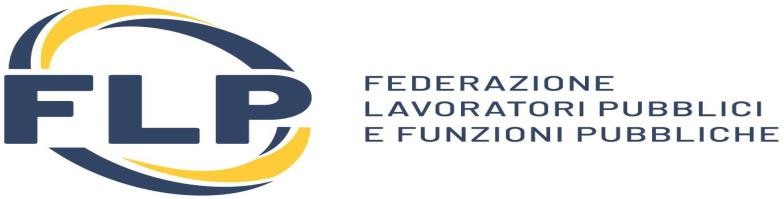 CONCORSO STRAORDINARIO SCUOLE SECONDARIE
SERVIZIO VALIDO PER ACCEDERE

TRE ANNI DI SERVIZIO POSSONO ESSERE STATI SVOLTI CUMULANDO ANCHE:


Servizio in SCUOLE STATALI in  qualsiasi ordine e grado +  
SEMPRE CON LA PRECISAZIONE che almeno 1 anno deve essere stato svolto nella classe 
di concorso  per la quale si chiede di partecipare

SCUOLE PARITARIE                                                                           + 

PERCORSI REG.IFP legge 76/2005                                                 +

ATTENZIONE-SI RIBADISCE-: PER IL PERSONALE DI RUOLO DELLE SCUOLE DI OGNI ORDINE E GRADO  NON E’ RICHIESTO IL REQUISITO DI AVER PRESTATO ALMENO 1 ANNO NELLA CLASSE DI CONCORSO PER LA QUALE SI CHIEDE DI PARTECIPARE

DALLA LETTURA DEL BANDO EMERGE CHE SONO ESCLUSI I SERVIZI RESI NEI PROGETTI REGIONALI “DIRITTI A SCUOLA” CHE INVECE VALGONO PER IL CONCORSO STRAORDINARIO PER L’IMMISSIONE IN RUOLO.
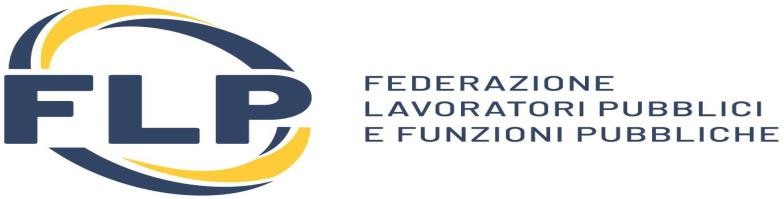 CONCORSO STRAORDINARIO SCUOLE SECONDARIE
AMMESSI CON RISERVA AL CONCORSO

I DOCENTI CHE STANNO FREQUENTANDO IL IV CICLO TFA SOSTEGNO E CHE, ALLA DATA DI SCADENZA DELLA DOMANDA (quasi tutti comunque stanno O HANNO ultimaTO esami), non sono ancora in possesso del titolo sono ammessi con riserva al concorso per posti di sostegno;

Analoga situazione per coloro che hanno conseguito titolo di studio e/o sostegno all’estero e sono in attesa del riconoscimento da parte del ministero.

AMMESSI CON RISERVA COLORO I QUALI RAGGIUNGONO I 3 ANNI CON il SERVIZIO RESO NEL corrente anno scolastico.

DI TALE SITUAZIONE OCCORRE FAR RIGERIMENTO NELLA DOMANDA
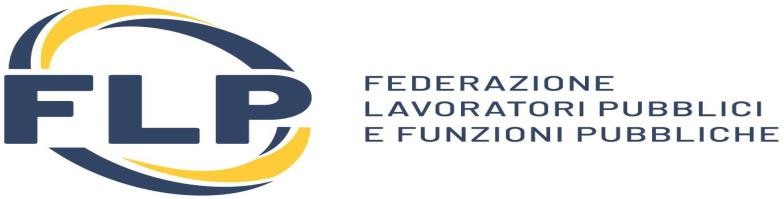 CONCORSO STRAORDINARIO SCUOLE SECONDARIE
LA PRESENTAZIONE DELLA DOMANDA

  LA DOMANDA PUO’ ESSERE PRODOTTA IN UNA SOLA REGIONE.

  OCCORRE ESSERE IN POSSESSO DEI RELATIVI TITOLI PREVISTI DAL BANDO:

  SI POTRA’ PRODURRE DOMANDA PER UNA SOLA CLASSE DI CONCORSO PER LA SCUOLA SECONDARIA;

NON E’ PREVISTO IL CONSEGUIMENTO DELL’ABILITAZIONE SUL SOSTEGNO
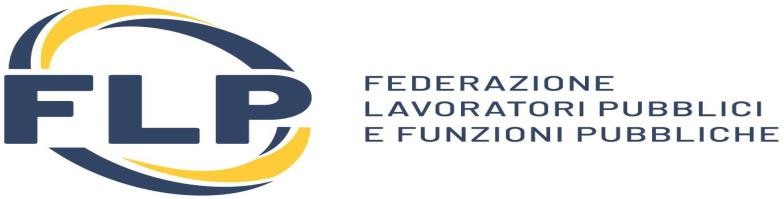 CONCORSO STRAORDINARIO SCUOLE SECONDARIE
LA PROVA D’ESAME
  PROVA COMPUTER-BASED, VERTERA’:
POSTI CURRICULARI
   60 QUESITI A RISPOSTA MULTIPLA CON QUATTRO OPZIONI DI RISPOSTA- TEMPO  60 MINUTI-
PROGRAMMA :
 Competenze disciplinari relative alla classe di concorso 	 40 QUESITI			
COMPETENZE DIDATTICHE/METODOLOGICHE: 			 20 QUESITI
	PER LE CLASSI DI CONCORSO A024 – A025- B02 : TUTTI I QUESITI SARANNO POSTI NELLA LINGUA DI INSEGNAMENTO
IL PROGRAMMA DEL CONCORSO, PER LA PROVA COMPUTER-BASED IN OGNI CASO SI RIFA’ A QUANTO PREVISTO NELL’ALLEGATO A) AL BANDO DI CONCORSO ORDINARIO.
        AD OGNI RISPOSTA ESATTA SARA’ ATTRIBUITO 1 PUNTO – ZERO PUNTI A RISPOSTA ERRATA O NON DATA
 LA PROVA SI INTENDE SUPERATA CONSEGUENDO UN PUNTEGGIO DI ALMENO 42/60
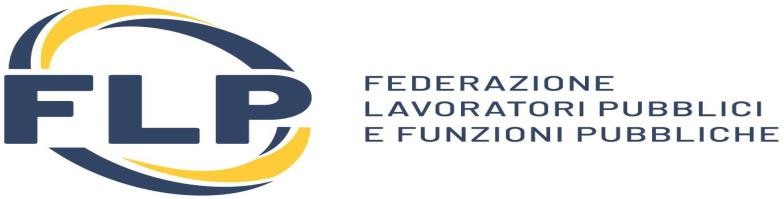 CONCORSO STRAORDINARIO SCUOLE SECONDARIE
LA PROVA D’ESAME
  
candidati affetti da patologie limitatrici dell'autonomia, che ne facciano richiesta, sono assistiti, ai sensi dell'art. 20 della legge 5 febbraio 1992, n. 104, nell'espletamento della prova scritta, da personale individuato dal competente USR. 2. Il candidato che richieda ausili e/o tempi aggiuntivi per l'espletamento della prova, dovra' documentare la propria disabilita' con apposita dichiarazione resa dalla commissione medico legale dell'Azienda sanitaria locale di riferimento o da struttura pubblica equivalente e trasmessa a mezzo raccomandata con avviso di ricevimento indirizzata all'USR competente, oppure a mezzo posta elettronica certificata (PEC), almeno dieci giorni prima dell'inizio della prova, unitamente alla specifica autorizzazione all'USR al trattamento dei dati sensibili. Tale dichiarazione dovra' esplicitare le limitazioni che la disabilita' determina in funzione della prova. 
L'assegnazione di ausili e/o tempi aggiuntivi ai candidati che ne abbiano fatto richiesta sara' determinata a insindacabile giudizio della Commissione sulla scorta della documentazione esibita e sull'esame obiettivo di ogni specifico caso. Il mancato inoltro di tale documentazione, nei tempi richiesti, non consentira' all'Amministrazione di predisporre una tempestiva organizzazione e l'erogazione dell'assistenza richiesta. 
 Eventuali gravi limitazioni fisiche, intervenute successivamente alla data di scadenza della presentazione della domanda, che potrebbero prevedere la concessione di ausili e/o tempi aggiuntivi, dovranno essere adeguatamente documentate, con certificazione medica, rilasciata da struttura pubblica, e comunicate, a mezzo raccomandata con avviso di ricevimento indirizzata all'USR competente oppure a mezzo posta elettronica certificata (PEC).
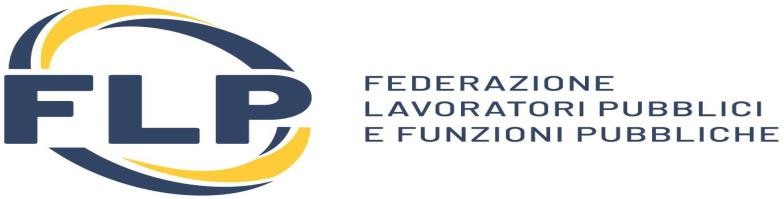 CONCORSO  STRAORDINARIO SCUOLE SECONDARIE
FORMAZIONE ELENCO

AL TERMINE DELLA PROVA COMPUTER-BASED,  COLORO CHE HANNO CONSEGUITO IL PUNTEGGIO MINIMO PREVISTO DAL BANDO, VENGONO INSERITI IN UN ELENCO (QUINDI NESSUNA GRADUATORIA)  AI FINI  DELLE SUCCESSIVE FASI PROPEDEUTICHE PER OTTENERE L’ ABILITAZIONE.

LE ULTERIORI FASI  E LE CONDIZIONI PREVISTE:
A) ESSERE IN SERVIZIO SINO AL 30 GIUGNO O 31 AGOSTO 2020 IN UNA SCUOLA STATALE O PARITARIA;
B) OCCORRE ACQUISIRE, SE NON IN POSSESSO, I 24 CFU (A PROPRIO CARICO) DOPO IL SUPERAMENTO DELLE PROVE.
C) OCCORRE SOSTENERE ANCHE UNA PROVA ORALE CHE SI SUPERA SE SI CONSEGUE UN PUNTEGGIO DI ALMENO 7/10- DI TALE PROVA SARA’ EMESSO SPECIFICO PROVVEDIMENTO CHE DISCIPLINERA’ LE MODALITA’ DI SVOLGIMENTO.
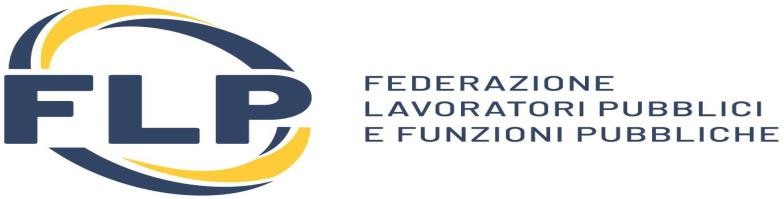 CONCORSO  STRAORDINARIO SCUOLE SECONDARIE
FORMAZIONE ELENCO

LA PROVA FINALE, SI SOSTERRA’ NELLA SCUOLA DI SERVIZIO A.S. 2019/2020,  INNANZI A UN  COMITATO DI VALUTAZIONE INTEGRATO CON NON MENO DI DUE MEMBRI ESTERNI ALLA SCUOLA, DI CUI UNO DIRIGENTE SCOLASTICO.

SI SUPERA CONSEGUENDO ALMENO 7/10

I CONTENUTI DELLA PROVA ORALE SARANNO OGGETTO DI UNO SPECIFICO PROVVEDIMENTO DA EMANARE DA PARTE DEL MINISTERO

SI ATTENDONO, IN OGNI CASO, ULTERIORI SPECIFICHE PER QUESTA FASE.